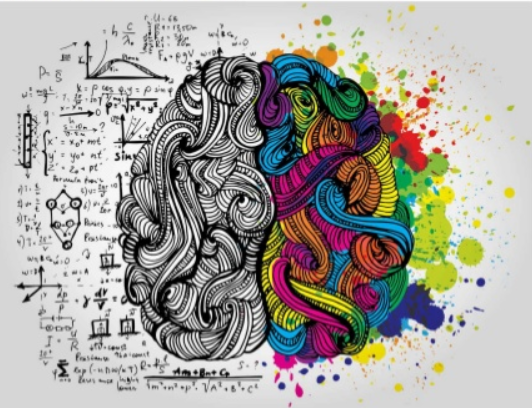 MVVS  - seminář 1: Analýzy vnějšího prostředí SIMONA ŠKARABELOVÁFILIP HRŮZA						Jaro 2020
1
Situační analýzy prostředí – v konečném výsledku slouží pro smysluplné sestavení SWOT
Analýza vnějšího prostředí organizace, 
tzv. MAKROPROSTŘEDÍ
(příležitosti a hrozby)
Analýza vnitřního prostředí organizace,
 tzv. MIKROPROSTŘEDÍ
(silné a  slabé stránky organizace)
2
Věnujme pozornost MAKROPROSTŘEDÍ
ve Vámi zkoumané organizaci proveďte:
STEP analýzu (či její obdoby viz dále)
Porterovu analýzu pěti sil, popř. její modifikace pro

 veřejný sektor (Joyceho úprava)

kulturní organizace (Kaiserova úprava)
3
MAKROPROSTŘEDÍ - NELZE HO UVNITŘ ORGANZACE OVLIVNIT!
Tržní prostředí, resp. blízké okolí podniku, tj.
 konkurence
zákazníci,
dodavatelé.
Prostředí:
demografické,
ekonomické,
technologické 
ekologické, 
politické,  
legislativní, 
kulturní,  
sociální.
4
Makroprostředí - používané analýzy
STEP/PEST/PESTEL  - sociální (vč. kulturních a demografických), technologické, ekonomické(vč legislativních)  a politické vlivy

STEEPLE – sociální, technologické, ekonomické, ekologické, politické, legislativní, edukativní (vč kultury)
Porterova analýza pěti sil
pozice mezi konkurenty = „jízdní prostor“(střed)
síla zákazníků
síla dodavatelů
hrozba nově vstupujících na trh
hrozba substituce
5
STEP ANALÝZA – PŘÍKLAD HaDivadla
6
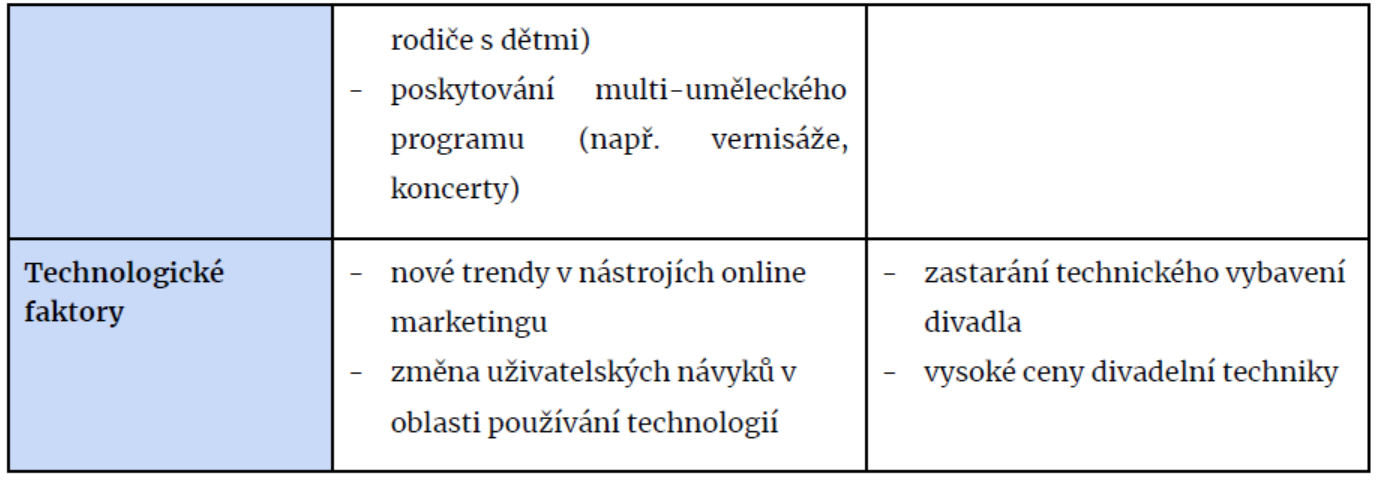 Poznáte, co je tam špatně? Hledejte v sociokulturních faktorech!
Ano, zlepšit přístup ke kultuře rodičům s dětmi či poskytnutí multi-uměleckého programu může HaDi ovlivnit, co neovlivní je skutečnost, zda mu majitel nemovitosti tyto prostory pronajme.
7
Porterova analýza pěti sil
patří k základním a zároveň nejvýznamnějším nástrojům pro analýzu konkurenčního prostředí firmy a jejího strategického řízení. 
Jejím tvůrcem je profesor Michael Eugene Porter (Harvard Business School). 
Model se snaží odvodit sílu konkurence v analyzovaném odvětví a tím pádem také ziskovost daného sektoru trhu. 
K dosažení tohoto cíle rozebírá pět klíčových vlivů, které konkurenceschopnost firmy přímo či nepřímo ovlivňují: 
RIVALITA MEZI KONKURENTY
OHROŽENÍ ZE STRANY NOVÝCH SUBSTITUTŮ A NOVĚ VSTUPUJÍCÍCH NA TRH
VYJEDNÁVACÍ SÍLY DODAVATELŮ A ODBĚRATELŮ
8
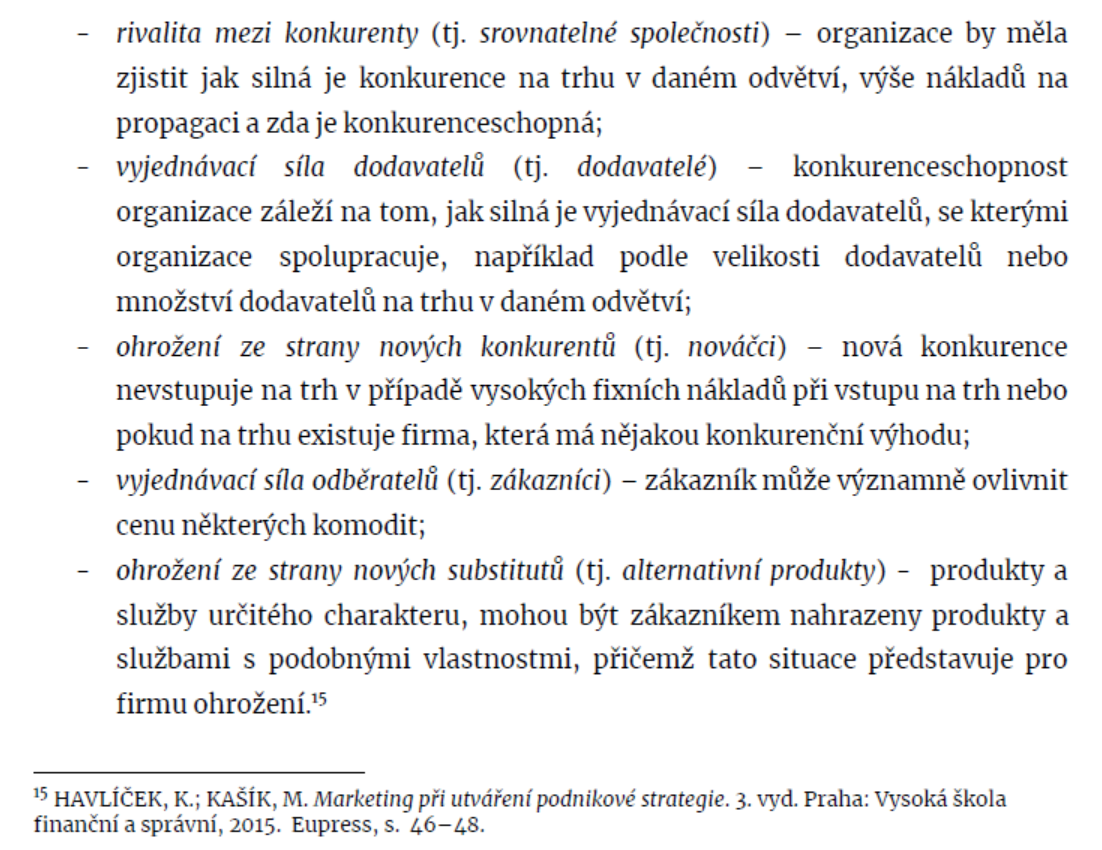 Grafické znázornění Porterovy analýzy konkurence:
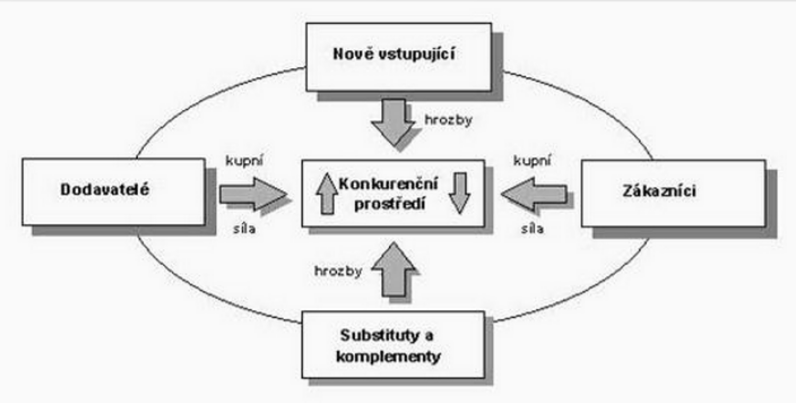 10
Zápatí prezentace
Alternativní „neziskové“ přístupy
Michael Kaiser:
zkoumání prostředí zahrnuje dvě různé činnosti: 
analýzu odvětví a 
analýzu srovnatelných organizací. 

KAISER, Michael M. Strategické plánování v umění: praktický průvodce. 1. vyd. Praha: Institut umění - Divadelní ústav v Praze, 2009.
11
Př. Porterova analýza Divadla Bolka Polívky
12
Komentář k příkladu:
13
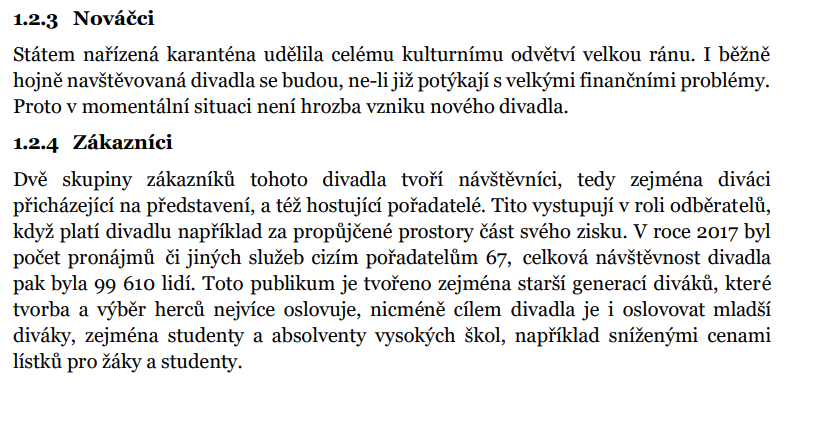 14
Joyceova modifikace Porterovy analýzy pěti sil:
Joycův model pro neziskové organizace
V jeho obměně zůstávají dodavatelé, odběratelé / zákazníci a srovnatelné společnosti, další kategorie jsou nahrazeny resp. rozšířeny skupinami „trh práce“ a „politické síly“, viz. následující obrázek

Joyce in BACHMANN, Pavel. Management neziskové organizace. 1. vyd. Hradec Králové: Gaudeamus, 2011.
15
Model pěti sil dle Joyce:
16
Př: Plug & Play = aplikace pro konání malých veřejných akcí
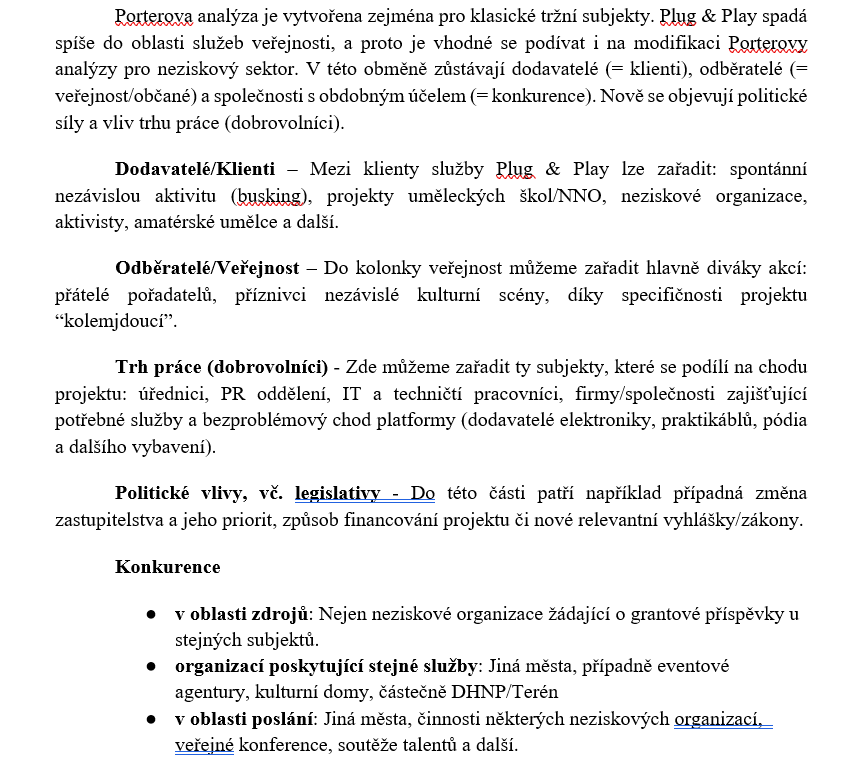 17